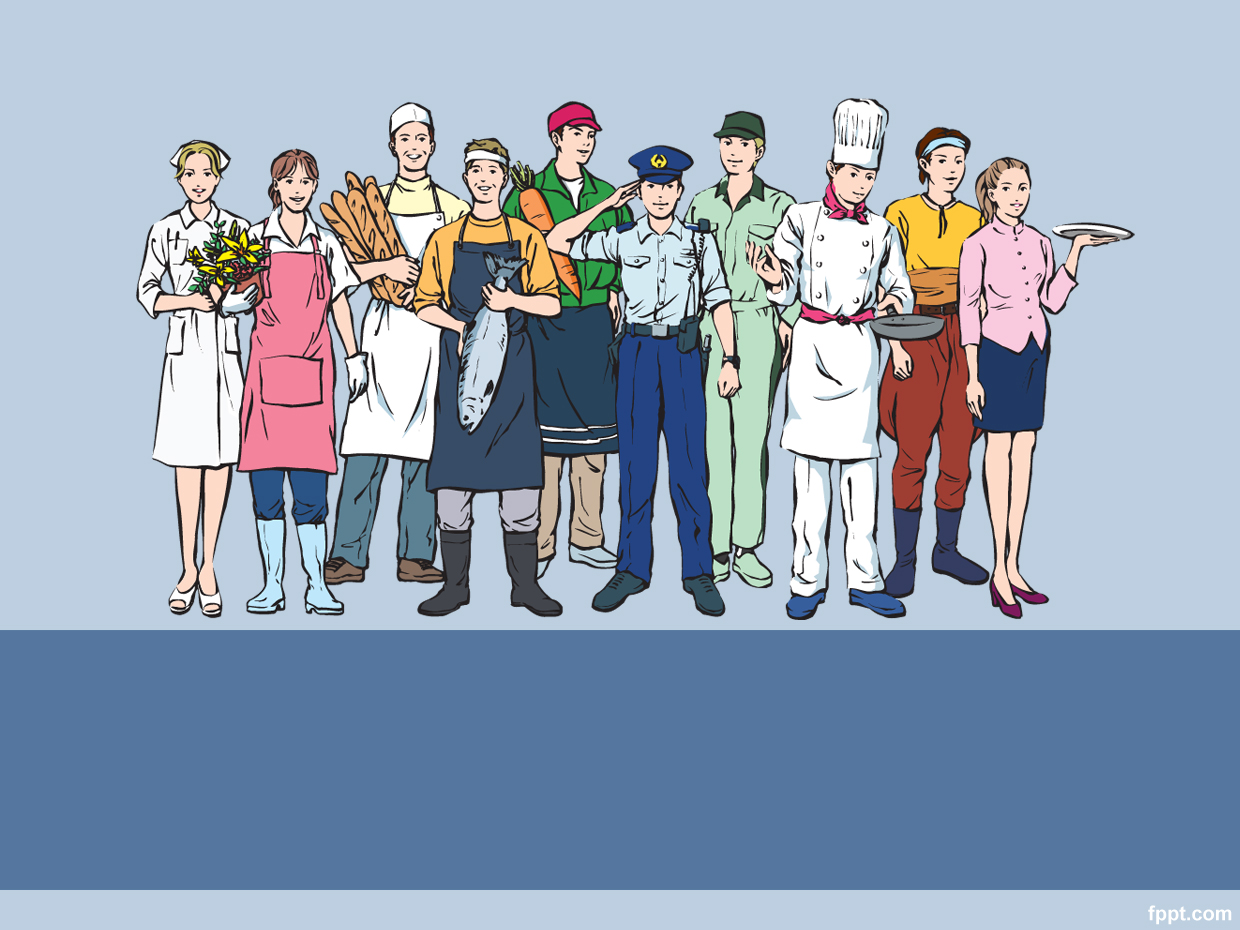 Выбор будущей профессии
Профориентация это-
cистема мероприятий, направленных на выявление личностных особенностей, интересов и способностей у каждого человека для оказания ему помощи в разумном выборе профессии, наиболее соответствующих его индивидуальным возможностям.
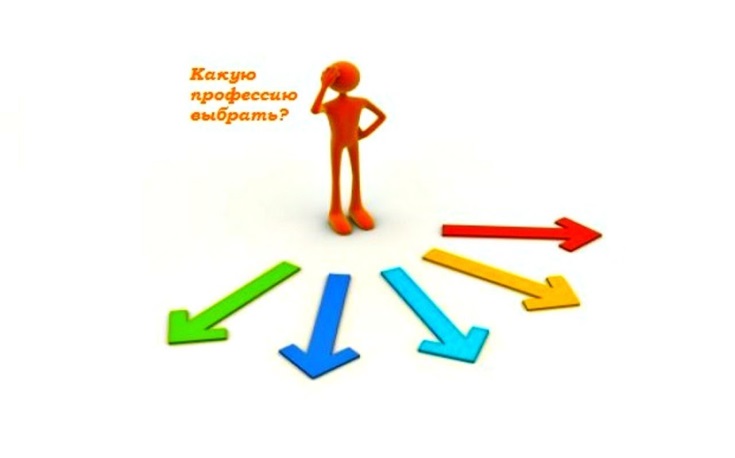 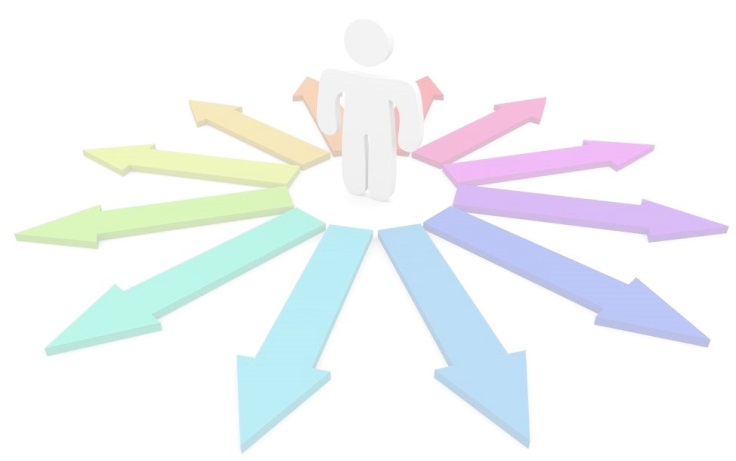 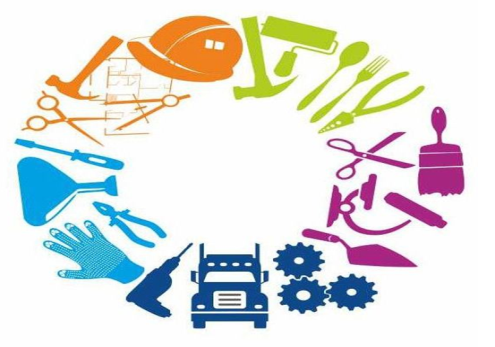 Как правильно выбрать профессию?
Сложнейший вопрос в жизни каждого человека! Потому, что когда мы выбираем профессию, мы выбираем будущее. Причем не только свое, но и  своих близких. Подросток мало знаком с миром профессии и еще ни разу в жизни не работал, поэтому для него выбор профессии оказывается вдвойне трудным.
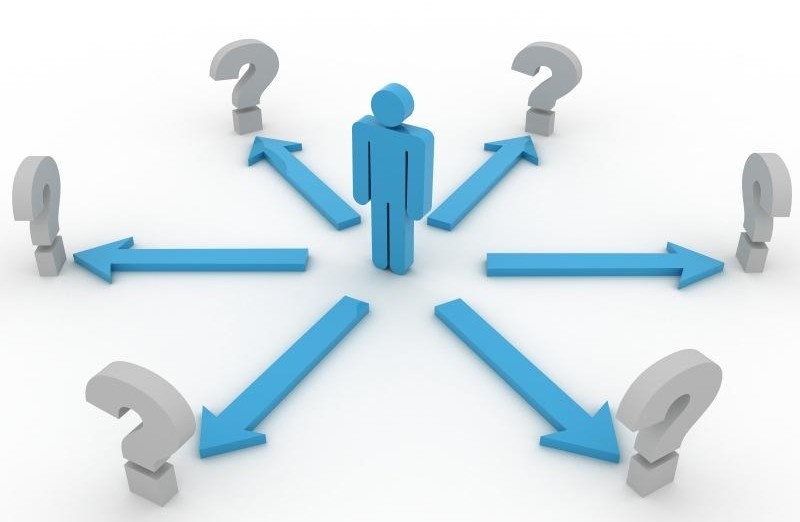 Изучение особенностей личности, интересов и склонностей
Интересы - это мотивы личности, выражающие ее специальную направленность на познание определенных явлений окружающей жизни и определяющие вместе с тем ее более или менее постоянную склонность к определенным видам деятельности.
Интересы могут переходить в склонности – стремление заниматься определенной деятельностью, жажду этой деятельности. Настоящая склонность обычно сочетает в себе устойчивый интерес к тем или иным явлениям действительности и устойчивое стремление самому действовать в этом направлении. Между интересом и склонностью много общего, но есть и различие. Интересы можно выразить формулой «хочу знать», а склонность «хочу сделать».
Способности – такие особенности человека, которые позволяют ему успешно овладевать тем или иным видом деятельности, профессией, совершенствоваться в них, эффективно выполнять функциональные обязанности в сложных ситуациях. Формирование способностей предполагает совершенствование внимания, памяти, творческого воображения, мышления и других психических процессов и свойств личности.
Формирование и развитие интересов, склонностей и способностей неразрывно связано с деятельностью человека. Поэтому необходимо обеспечить условия для знакомства и освоения учащимися самого широкого спектра видов деятельности.
Типичные ошибки при выборе профессии
Выбрать профессию, не имея о ней достоверной информации…
Ориентироваться только на такие признаки, как престижность и/или
Выбор профессии под влиянием товарищей «за компанию»
Перенос отношения к человеку, представителю той или иной профессии, на саму
И другие…
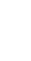 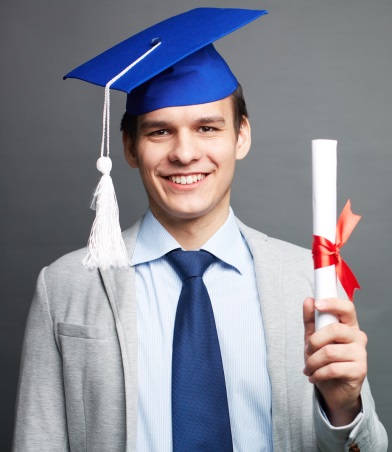 Незнание мира профессии одна из самых основных и распространенных ошибок выбора профессии, из которой и следуют многие другие. Многие школьники слабо представляют себе какие вообще бывают профессии и что происходит на рынке труда в настоящее время.
Для более успешного выбора и начального ознакомления с интересными и подходящими именно Вам профессиями можно порекомендовать пройти тесты на профориентацию и подробно ознакомиться с богатым миром предлагаемых специальностей.
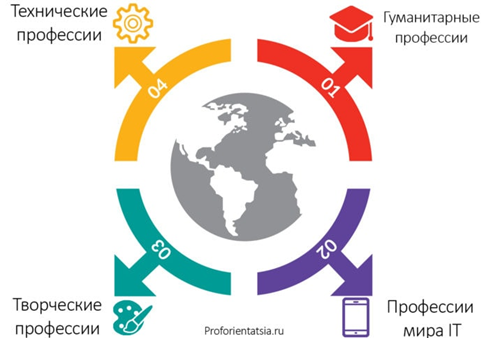 Ориентация на престижность профессии яркий  представитель ошибок при выборе профессии. Очень часто молодые люди при выборе будущего карьерного пути ориентируются исключительно на престиж той или иной профессии. В результате на рынке труда оказывается огромное количество свежевыпущенных специалистов, которые ходят на работу как на каторгу, мечтая о пятнице и смене карьеры. Обычно в категорию престижных профессий попадают юристы, финансисты, маркетологи, банкиры, сфера шоу бизнеса и прочие подобные. Бесспорно это хорошие профессии, но подходят они далеко не всем и не стоит выбирать опираясь исключительно на престижность. Как минимум существуют ещё такие же важные понятия как востребованность на рынке труда, интерес к профессии, физические и умственные предрасположенности к той или иной профессиональной сфере.
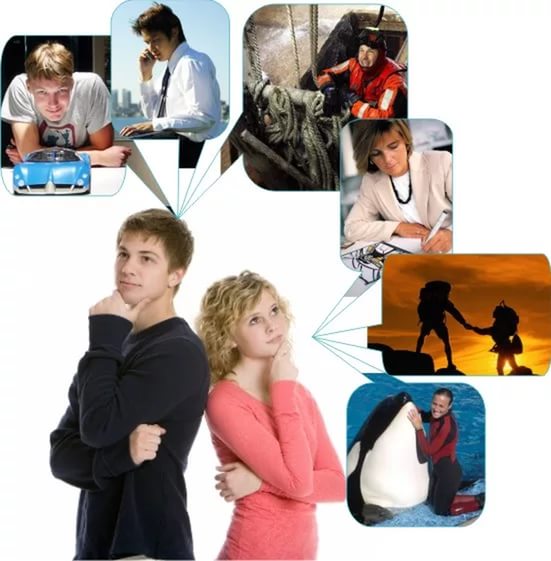 Выбор под давлением окружающих
Ошибки выбора профессии - выбор под давлением окружающих. Обычно в роли окружающих оказываются родители, искренне и от всей души желающие пристроить своего любимого ребёнка в наилучшую, на их взгляд, сферу деятельности. К сожалению, очень часто при этом не рассматриваются интересы, таланты, возможности и стремления самого ребёнка, что приводит к ссорам в семьях или необходимость переучиваться и менять профессию впоследствии.

Ещё хуже, когда родители пытаются воплотить свои нереализованные мечты молодости в ребёнке. В таких случаях ребёнку необходимо уметь отстаивать свою точку зрения защищая свои интересы. Сложно учиться против воли, а работать ещё сложнее.
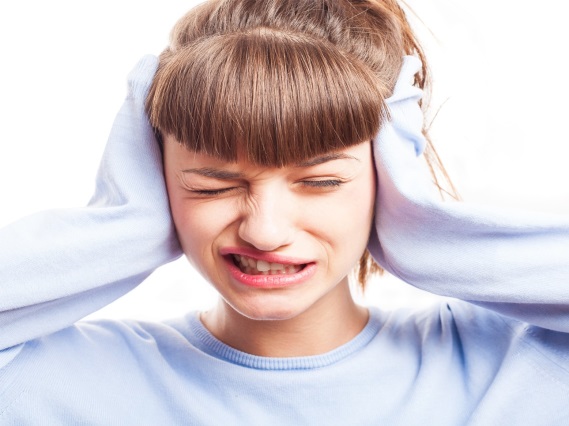 Пойти учиться «за компанию»
В случаях, когда интересной профессии так и не нашлось, а определиться с экзаменами и поступлением в ВУЗ нужно срочно, выпускники школ выбирают за компанию со школьными друзьями. Иногда такой вариант оказывается неплох, так как в уже сложившейся приятной компании учиться проще и веселее, а там, возможно, и профессия понравится.
По сути, данная ситуация это уход от личной ответственности и перекладывание её на других. Но окружающие совершенно не могут нести всю полноту ответственности за столь нелёгкий выбор каждого человека, как выбор профессии. Получается лотерея, в которой может и повезти, но гораздо чаще билет оказывается без выигрыша.
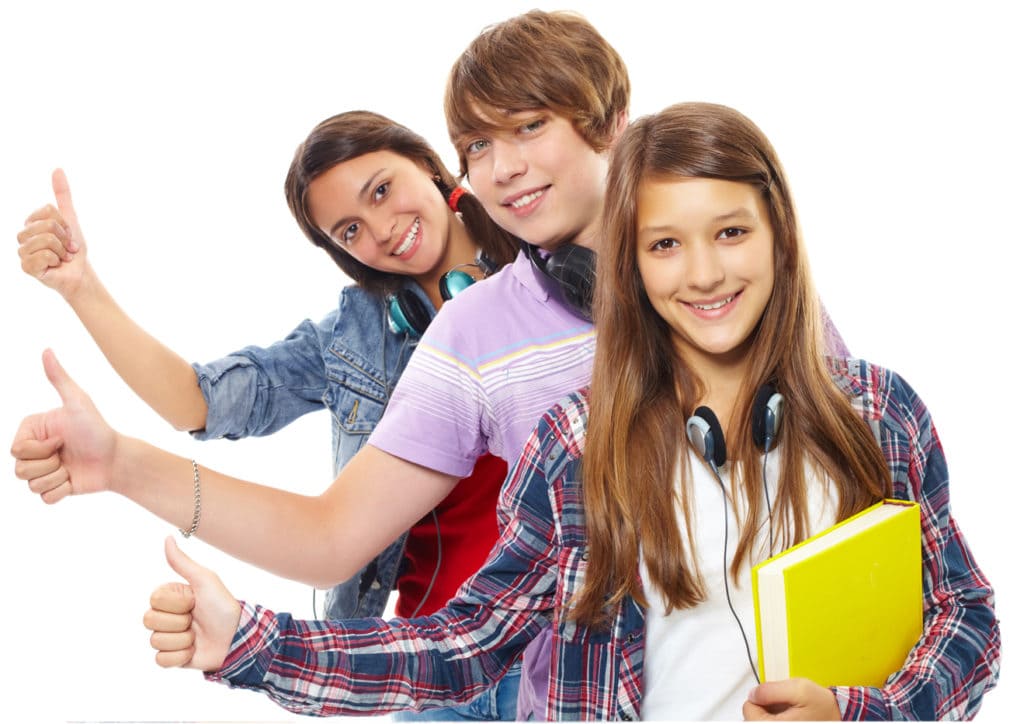 Желание учиться в определённом колледже или ВУЗе само по себе похвально, так как оно говорит о проявленном интересе и проведённом сборе информации. Другое дело, что в понравившемся учебном заведении может просто не оказаться подходящей и интересной программы обучения. Несколько сглаживают проблему федеральных университеты, которые охватывают широкий спектр профессий гуманитарных и технических направленностей, а также владеют отличной материально-технической базой для обучения. Но и они не могут научить многим узким специальностям, которые, как правило, преподают отдельно выделенные учебные учреждения: врачи, педагоги, юристы и многие другие специальности окажутся недоступными при таком подходе.
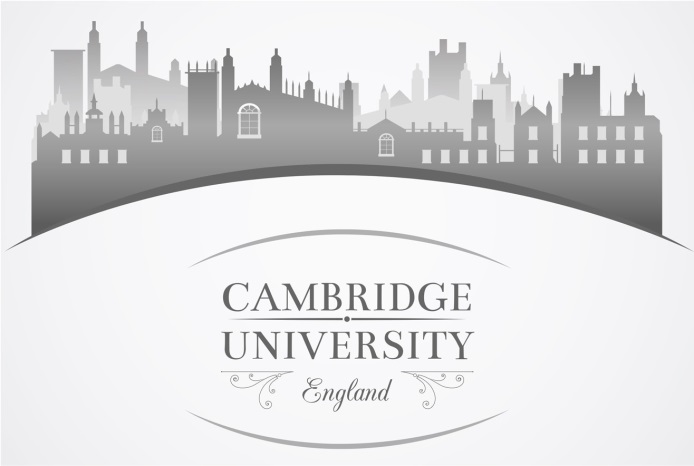 Устаревшая или неправильная информация о профессии.
Мир профессий не стоит на месте и непрерывно меняется. Одни специальности уходят в прошлое, другие только появляются. С развитием науки и появлением новых методов постоянному изменению подвергаются практически все имеющиеся на современном рынке труда профессии.

Поэтому в процессе определения необходимо хорошо знать, что представляет собой та или иная профессия в настоящее время.
Учитывание только видимой стороны
Многие любят помечтать о карьере известного актёра, певца или ведущего. Действительно, на первый взгляд представители подобных профессий легко собирают полные залы и получают большие гонорары, но немногие при этом представляют настоящее положение дел и огромное количество закулисной работы, будь то бесконечные репетиции, разъезды по стране или тренировки для поддержания себя в форме. Не будем забывать и о вынужденной публичности, которая понравится далеко не всем.

Перед тем, как окончательно выбрать предпочтительную сферу деятельности необходимо как можно подробнее изучить её как можно подробнее со всех сторон.
Отсутствие желания разобраться в себе
Фундаментальная ошибка выбора профессии, когда по тем или иным причинам человек отказывается разобраться в себе, выделить свои сильные и слабые стороны. Одной из таких причин может быть избегание ответственности за совершённый выбор и перекладывание её на других. Другой причиной может быть общая неуверенность в себе и сильно заниженная самооценка. В любом случае результат выбора, скорее всего, будет неудовлетворительным, сделанным без оглядки на объективную реальность, а работа не будет приносить радость и удовлетворение.

Неправильная оценка своих способностей
Неправильное оценивание своих сильных и слабых сторон может привести к ошибочному выбору профессии и, как следствие, неудовлетворённости от процесса трудовой деятельности и понижению качества жизни. Если Вы неуверенно общаетесь с другими людьми и предпочитаете книги общению, то вряд ли стоит выбирать профессию журналиста или учителя.
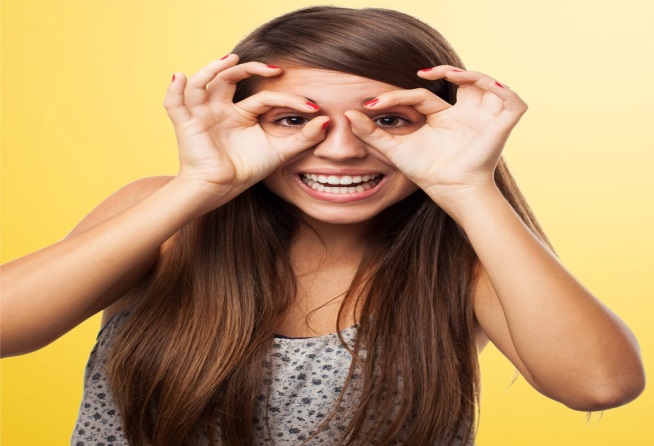 Частые ошибки выбора профессии - привязанность к школьному предмету профессий существует в разы больше, чем школьных предметов, к тому же многие специальности в своей деятельности охватывают множество направлений и соотносить их с конкретным предметом весьма затруднительно.

Например, даже если самым любимым языком в школе был иностранный язык, то выбор профессии не ограничивается одним лишь переводчиком. Вариантов намного больше: от экскурсовода и переводчика до дипломата и посредника между отечественной компанией и иностранными предприятиями.
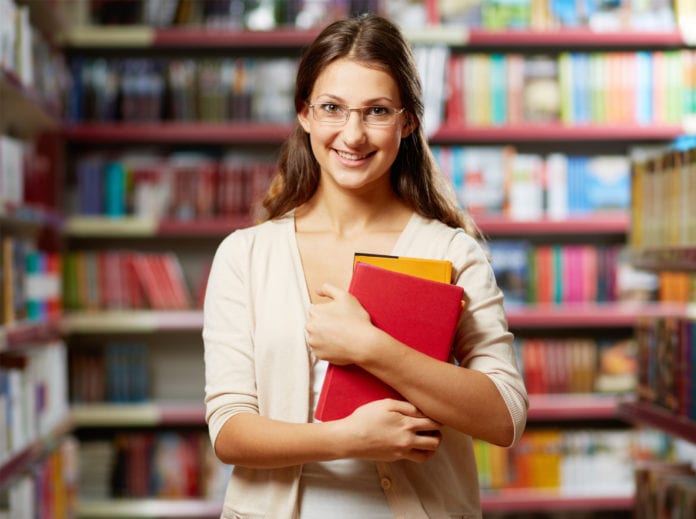 Игнорирование собственных способностей и интересов
Основные ошибки выбора профессии - игнорирование своих способностей и интересов. Очень часто при выборе профессии люди сознательно отметают значимость своих интересов и способностей, выдвигая на первый план исключительно уровень заработной платы или эфемерную престижность профессии. Однако достичь вершин при таком выборе способны немногие – банально неприятно и сложно вкладываться в работу, которая неприятна и вызывает отторжение. А при отсутствии заметной отдушины в свободное время такой человек будет постоянно несчастлив, что приведёт к снижению качества жизни.

Простым решением такой ошибки выбора профессии будет выбор именно такой специальности, которая нравится и заниматься которой будет интересно большую часть жизни.
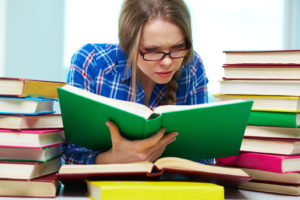 Продолжать семейные традиции против своей воли
Очень хорошее и правильное дело, когда ребёнок идёт по стопам своих родителей. В его распоряжении богатый опыт, наработки и секреты профессии из первых рук, а поддержка и совет близких и понимающих людей при первых шагах совершенно неоценима, полезна и своевременна. Именно из таких семей выходят талантливые врачи, инженеры, актёры, учёные.

Продолжать семейные традиции против своей воли. 
Но в бочке мёда может оказаться и весомая ложка дёгтя, которая перечеркнёт все плюсы такого подхода. Такой ложкой окажется желание ребёнка идти по стопам своих родителей и продолжать семейную династию. Кто-то под напором сломается и примет навязываемые правила игры, кто-то будет воевать за право идти своей дорогой. Главное, чтобы семья не воспринимала такое поведение как предательство и не начала вставлять палки в колёса на пути к профессии мечты. Такие действия приведут лишь к конфликтам и возможному разрыву отношений.
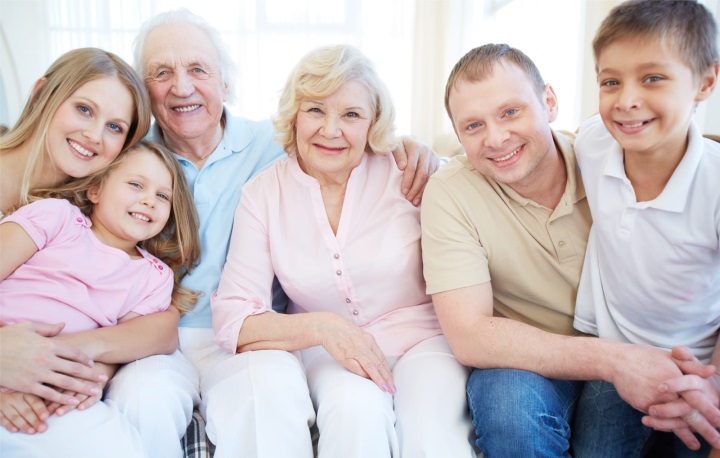 Недооценка своих физических особенностей и возможностей
В некоторых профессиях необходимо максимально здраво оценивать свои физические возможности и особенности. Военная служба, спецназ, служба в правоохранительных органах требуют отличной физической подготовки. Авиация требует идеального зрения и быстрого мышления. Для творческих профессий обязательно наличие вкуса и соответствующих умений.

Часть профессий может быть освоены при должном настрое и постоянных усилиях на пути к намеченной цели, другие же могут оказаться закрыты навсегда. В таком случае можно освоить близкие или относительно смежные профессии. Например, если не получилось стать лётчиком гражданской авиации, то можно попробовать стать механиком по обслуживанию самолётов, диспетчером или даже стюардом.

Неверная оценка своих физических возможностей может привести к необходимости последующего получения другой специальности, что выльется в потерю времени и финансов.
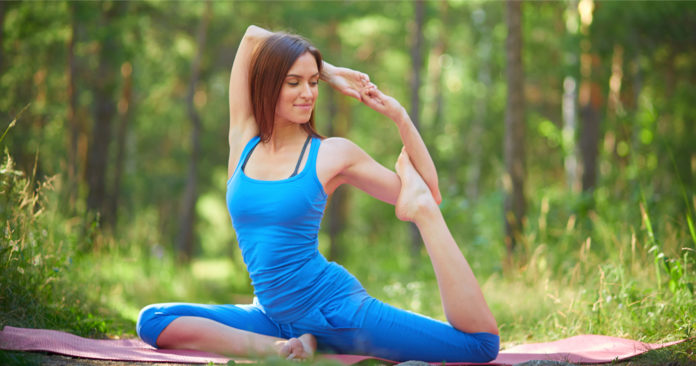 Полезные советы для избежания ошибки выбора профессии

Подытоживая все вышеперечисленные типичные ошибки выбора профессии, можно сказать, что выбор профессии это очень сложный и ответственный шаг, подходит к которому стоит максимально ответственно и серьёзно.
Можно вывести несколько простых правил и советов, которые помогут избежать большей части ошибок:
Разобраться в себе: своих способностях, талантах, интересах, физических возможностях.
Определить свои сильные и слабые стороны по отношению к будущей работе.
Пройти профориентационные тесты в интернете или в бумажном виде и получить развёрнутую консультацию опытного психолога-профконсультанта.
Познакомиться с разнообразным миром профессий, особенное внимание уделить подходящим под результаты из первых трёх советов.
Для подтверждения правильности выбора познакомиться со специалистами из выбранных направлений и узнать незаметные на первый взгляд тонкости и особенности профессии.
На основе вышеперечисленного выбрать наиболее интересное учебное заведение для получения высшего образования.
Хорошо подготовиться по выбранным предметам и сдать единые государственные экзамены на максимально хороший результат.
Поступить в выбранный ВУЗ и, отучившись, стать отличным специалистом, который получает удовольствие от работы и движется вверх по карьерной лестнице.
Уважаемы родители!
Выбор профессии – важное и ответственное дело! Выбирая профессию, нужно учитывать в первую очередь интересы ребенка, его склонности, способности, желания и только потом семейные традиции и интересы
Дайте своему ребенку право выбора будущей профессии
Обсуждайте вместе с ним возможные «за» и «против» выбранной им профессии
Рассматривайте выбор будущей профессии не только с позиции материальной выгоды, но и с позиции морального удовлетворения
Учитывайте в выборе будущей профессии личностные качества своего ребенка
Если ваш ребенок рано увлекся какой-то профессией, дайте ему возможность поддерживать этот интерес с помощью литературы, занятий в кружках и т.д.
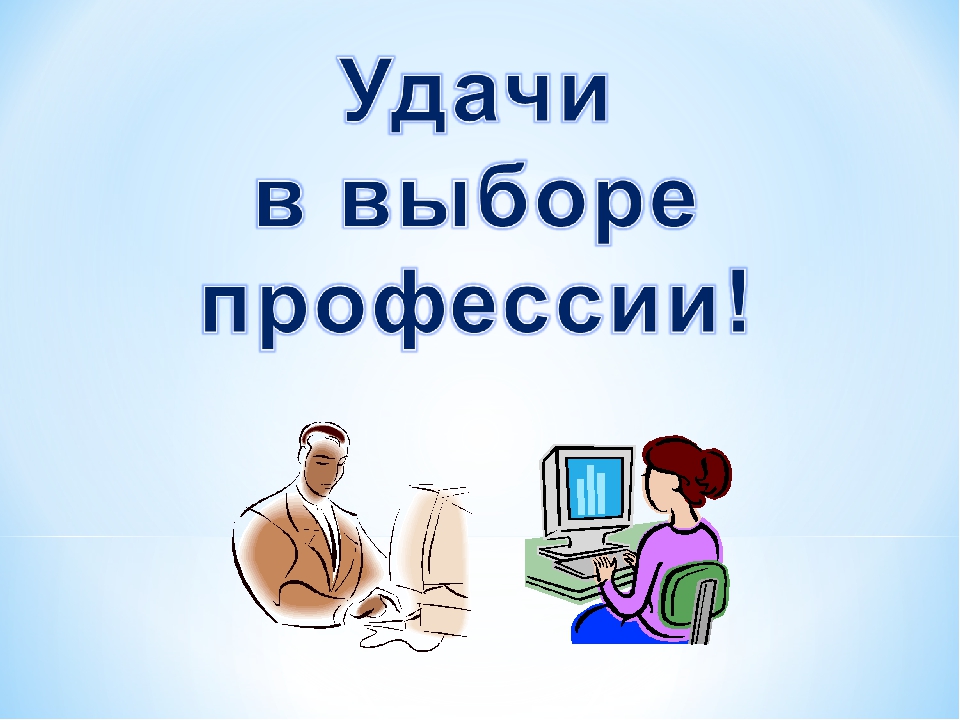